Организация 
ПРИКЛАДНЫХ ПОЛИТИЧЕСКИХ исследований
Методология проведения прикладных политических исследований

Виды исследования с точки зрения методологии:
теоретико-прикладные – направлены на выявление и поиск механизмов решения исследовательских проблем через разработку новых подходов к х изучению и интерпретации;
эмпирические исследования – направлены на получение нового знания, основанного на фактах; это фиксированная установка и обобщение социальных фактов с помощью прямой или опосредованной регистрации событий, объектов, процессов.
Объект изучения: поведение индивидов, социальных групп или коллективов, информационные продукты (программы, сообщения, вербальные действия людей (выступление политиков, мнения рядовых членов общества.

Типы прикладных исследований:
разведывательные – проводятся в случае, когда исследователь не обладает полной информацией – он не может сконструировать гипотезу;
описательные – систематическое качественно-количественное описание объекта;
экспериментальные исследования – важным условием является наличие полной информации по поводу изучаемого объекта или проблемы; направлены на установление причинно-следственных зависимостей в развитии политических процессов или явлений;
исследования, которые осуществляются по инновационному плану.
Формы прикладных политических исследований:
маркетинговые политические исследования – глубокие, комплексные работы по изучению политического рынка;
изучение общественного мнения – направлены на выяснение оценки общестовм качественных характеристик того или иного объекта политической жизни, политических ситуаций и процессов. Исследователи могут игнорировать составление детальной программы.

Принципы проведения прикладных исследований
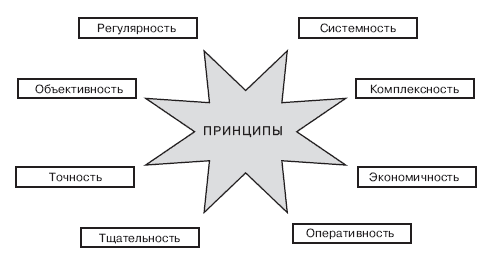 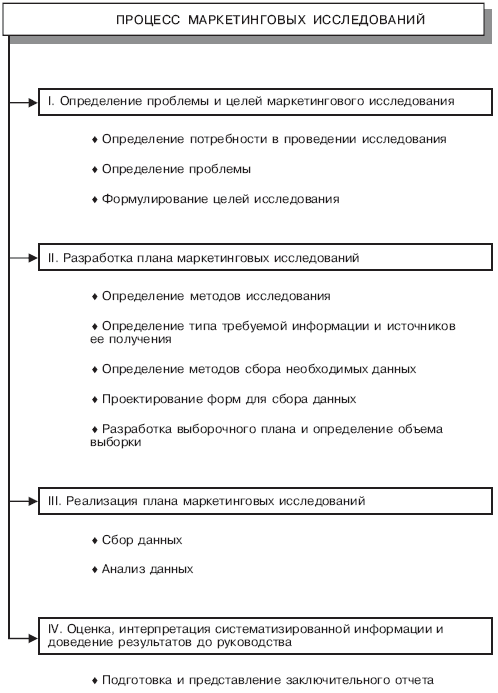 Этапы маркетинговых политических исследований
Методологические подходы:
информация, сбор которой осуществляется в ходе прикладного исследования, является какими-либо сведеньями, фактами, статистическими данными, оценками общественного мнения, слухами – все подтвержденные и неподтвержденные данные;
в случае с выявлением потребительского поведения в маркетинговых исследованиях (не всегда рациональное) никакие предчувствия, догадки исследователя или заказчика не могут рассматриваться как реальная информация – на ней нельзя основываться при принятии решений;
в случае с важным принципом – производить или продавать то, что необходимо потребителям нельзя пытаться изменить человеческое мышление.
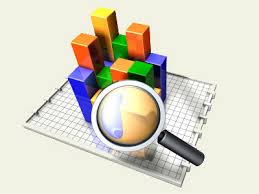 Проектирование маркетинговых исследований
До начала проведения любого маркетингового исследования обязательно составляется проект исследования (эскиз проекта исследования), который знаменует начало первого подготовительного этапа работы. Проект представляет собой перечень пунктов, проблем, которые необходимо прояснить до начала работы и который дает возможность уточнить предмет исследования, выявить реальную стоимость затрат и ресурсов, согласовать с заказчиком некоторые вопросы с тем, чтобы не возникло проблем и противоречий (между заказчиком и исполнителем) после завершения исследования при сдаче его результатов. 

Эскиз проекта :
Информационные потребности.
Программа исследования.
Генеральная совокупность и выборка.
Инструментарий.
Система сбора информации.
Методы обработки данных.
Отчет (оформление результатов исследования).
Потребности и ресурсы.
График проведения исследования и смета.
Общая стоимость исследования.
Уточнение информационных потребностей - один из ключевых этапов организации эмпирического исследования, в процессе которого уточняется задание, заказ на его проведение, т. е., какая именно информация интересует заказчика. Окончательное уточнение информационных потребностей происходит уже в процессе разработки программы исследования.
Программа исследования - это изложение его цели и общей концепции, исходных гипотез, а также логической последовательности операций по их проверке.
Определение генеральной совокупности и выборки - уточняется, что представляет собой генеральная совокупность. Затем уточняются тип и виды выборки.
Инструментарий - в зависимости от избранных для проведения маркетингового исследования методов сбора первичной информации в качестве инструментария выступают опросные листы, методики и карточки для контент-анализа текстов, бланки наблюдения и др.
Сбор информации - на этапе программирования исследования, работы над эскизом проекта в целом уточняется подход к сбору первичной информации: чьими силами он будет выполняться; откуда будут привлекаться дополнительные интервьюеры; как будет осуществляться контроль за работой интервьюеров; определяются примерные затраты на различные операции по сбору информации.
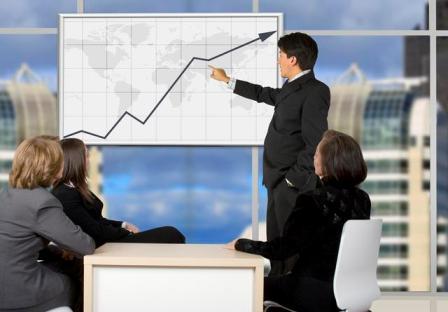 Обработка и анализ данных - даются предложения по методам обработки данных: простые процентные распределения, двойные и тройные связи, вычисление коэффициентов корреляции, применение факторного или какого-либо иного анализа и т. п.
Оформление результатов маркетингового исследования -предлагаются оптимальные с точки зрения исполнителя формы отчетности по результатам исследования. Это может быть экспресс-отчет, подробный отчет, пояснительная записка к количественным данным, рекомендации, прогнозы.
Потребности и ресурсы - уточняются необходимые материальные (бумага, анкеты, ручки и др.) и технические (компьютеры, диктофоны и т. п.) ресурсы, которые потребуются при проведении работы. Здесь же выясняются вопросы, связанные с организацией транспорта, если необходимы переезды интервьюеров, телефонной связи, гостиниц и т. п.
График проведения исследования и смета. В соответствии с пожеланиями заказчика (если он предполагает провести исследование в максимально сжатые сроки, то срочность он должен оплатить) и возможностями исполнителя составляется график проведения исследования, в который включаются операции с составлением программы исследования; проведением полевых работ, сбором информации; обработкой информации; предоставлением отчета.
Важнейшим элементом проекта исследования является смета, в которой приведены расходы на его проведение. Обычно смета включает
общее руководство проектом;
разработка программной и методической документации;
формирование выборки;
проведение пилотных исследований;
тиражирование документов;
проведение полевых работ (инструктаж интервьюеров, проведение опроса, контроль за работой интервьюеров и др.);
обработка и анализ информации;
подготовка отчета по результатам маркетингового исследования;
накладные расходы (транспортные, проживание в гостинице, телефонные переговоры и т. п.).
Программа исследований
Программа исследования — это изложение его общей концепции в соответствии с основными целями проводимой деятельности и гипотез исследования с указанием правил процедуры, а также логической последовательности операций для их проверки.
Содержание и структура программы исследований зависят от главной цели исследуемой проблемы. С этой точки зрения можно выделить два типа исследований - теоретический и прикладной.
Программа исследования строится в зависимости от названных целей. Но, какова бы ни была конкретная цель исследования, его общая направленность должна отвечать в конечном счете практическим интересам производителя, потребителя и посредника.
Научно обоснованная программа — гарантия успеха всего исследования. В общем случае программа исследования разделяется на 2 этапа:
Методологический этап:
Формулировка проблемы, определение объекта и предмета исследования.
Определение цели и постановка задач исследования.
Уточнение и интерпретация основных понятий.
Предварительный системный анализ объекта исследования.
Развертывание рабочих гипотез.
Процедурный этап:
Принципиальный (стратегический) план исследования.
Обоснование системы выборки единиц наблюдения.
Набросок основных процедур сбора и анализа исходных данных.
Программа дополняется рабочим планом, в котором упорядочиваются этапы работы, сроки осуществления исследования, оцениваются необходимые ресурсы и т. д.
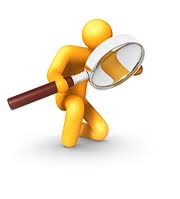